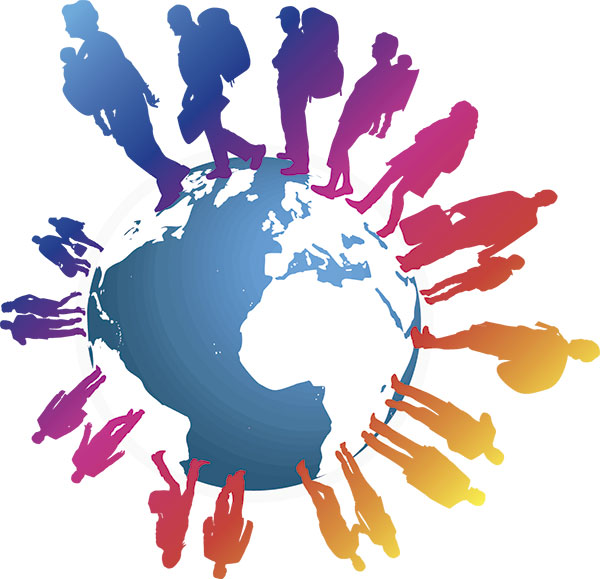 ULUSLARARASI EMEK GÖÇÜ6. Hafta: GÖÇÜN KONTROLÜ Düzensiz Göç Göç Endüstrisi Göçmen KaçakçılığıCastles ve Miller (2008) Göçler Çağı: 5. Bölüm (129-171)
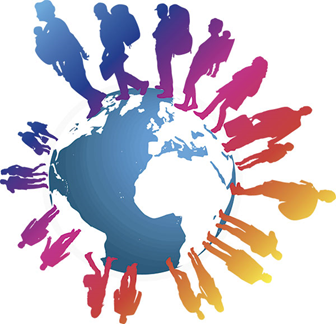 1970’lerde yaşanan ekonomik kriz gelişmiş ülkelerin göç
politikalarını değiştirmiş, göç daha kontrollü ve zorlu bir sürece dönüşmüştür. 
Bu durumun belirgin sonuçlarından biri: Düzensiz (kayıtdışı/yasadışı) göçte artıştır. 

Günümüzde uluslararası göç politikaları göçün iki eksende ilerlemesine neden olmaktadır: 
1. Sınır kapılarının vasıfsız işgücüne kapatılması  düzensiz göç ve göçmen kaçakçılığı
2. Sınır kapılarının vasıflı işgücünün göçü için açılması  beyin göçü
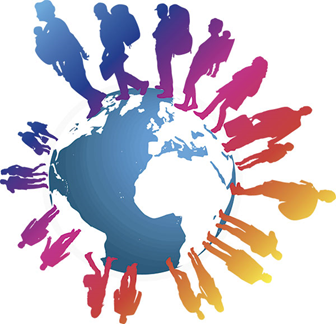 Göçün kontrolü:   Güvenlik sorunu 
1970 sonrası düzensiz göçte artış  ve buna yönelik stratejiler: 
İşveren yaptırımları
Yasallaştırma/af programları
Geçici yabancı işçi kabul programları
Sığınma politikaları
İnsan kaçakçılığı ve ticaretine karşı önlemler
Azgelişmiş ülkelere yönelik yatırım ve yardım programları (sürdürülebilir kalkınma hedefi)
Bölgesel entegrasyon (NAFTA-AB)

Bu stratejilerin bir kısmının eleştirildiği bilinmektedir: 
Göçün engellenememesi
Ulus devletlerin yetersiz kalması (Hobsbawn 1994) 
Devlet egemenliğinin aşınması
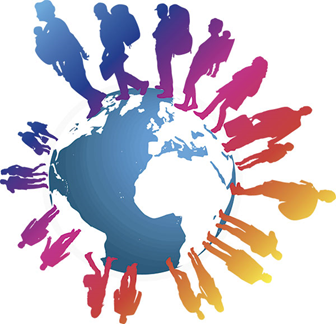 İşveren yaptırımları  yasallaştırma 
(Kayıtdışı çalışmayı azaltmaya, haksız rekabeti önlemeye yöneliktir.)

Almanya, kayıtdışı sektörün büyümesi ile bağlantılı bir problem olarak görmüştür. (1970’lerden sonra)

Fransa, dar çerçeveden kayıtdışı yabancı istihdamının cezalandırılmasına yönelik uygulamalar yapmıştır. (1990’larda bu anlayış değişmiştir.)
ABD maquiladoralar (montaj fabrikaları) Meksika sınırında kuruluyor, göçü önleme ve maliyetlerin düşürülmesi hedefi söz konusudur.  
Ancak göç devam ediyor. 

Belgelerin taklit edilemezliği gibi önlemler alınmıştır. 
Hispaniklere yönelik işgücü piyasasında ayrımcı uygulamalar 
Sendikaların (AFL-CIO) göçmen karşıtı tavrında değişim
https://www.chtcs.com/what-are-maquiladoras-and-why-are-they-so-common-along-the-us-mexican-border/
Çevrenin kötü kullanımı
Sahte sendikalar
Yoksulluk düzeyinde ya da yoksulluk düzeyinde yaşayan ücretler
Sağlık riskleri
Güvenli olmayan çalışma koşulları
İşgücünü korumaya yönelik yasaların yetersizliği
Cinsel taciz
Çalışanlar için yetersiz konut
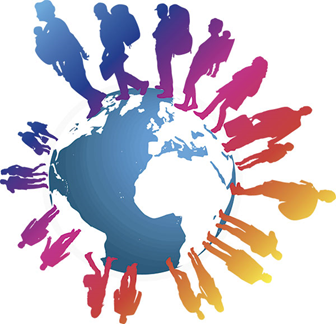 Göç Endüstrisi:
Resmi göç politikalarının başarısızlığa uğramasının nedenlerinden birisi
«göç endüstrisi»nin varlığıdır.
Seyahat acenteleri, işçi simsarları, aracılar, tercümanlar, göç ile ilgli konularda hizmet veren avukatlar, göçmen kaçakçıları, işçi havalelerini kaynak ülkeye aktarmaya yönelik sistem kuran bankalar (Western Union gibi) aracı kurumlar bu endüstrinin parçasıdır. 
Sosyal ağların gelişmesi, ulusaşırı bağlantılar göç endüstrisini geliştirmektedir. 
Hükümetlerin organize edemediği göçmen ihtiyaçlarına yönelik altyapıyı, göç endüstrisinin sağladığı görülmektedir.
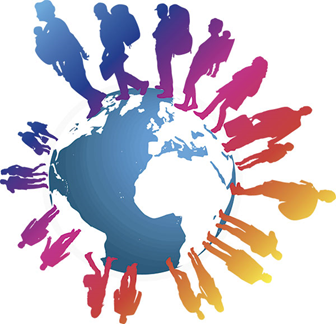 Daha önce yerleşmiş göçmenler (hedef ülkedeki cemaat üyeleri)  kendi vatandaşlarına belli konularda hizmet sunmaktadır. 

Girişimcilik imkanları, (İlerleyen haftalarda daha ayrıntılı incelenecektir.)

Simsarlar ve göçmen kaçakçıları: özellikle düzensiz göç sürecinde hedef ülkeye varabilmek için yoğun talep,

Göç politikaları göçü kısıtlamaya çalışsa da göç endüstrisi içinde karlı iş kolları göçün düzensiz biçimde devamını organize etmektedir.
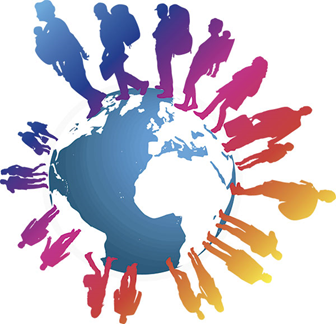 GÖÇMEN KAÇAKÇILIĞI VE İNSAN TİCARETİ
Göçmen kaçakçılığı, maddi menfaat karşılığında göçmenlerin ülke sınırlarından geçirilmesidir. Ulusal ve uluslararası yasalarda suç olarak tanımlanmıştır. 
Göçmen kaçakçıları, iltica başvurularının nereye ve ne şekilde yapılacağına ilişkin donanımlı, bölge coğrafyasını, rotaları bilen, göçmenlerin geçişi için gerekli teçhizatı sağlayabilen rehberler olarak değerlendirilmektedir.
 Orta Amerikalı kadınların ve çocukların Meksika’yı aşmak için “coyote” adı verilen kaçakçılara, göçün daha güvenli seyrettiği düşüncesi ile başvurduğunu ortaya koyan çalışmalar vardır (Gaborit vd., 2016; Reyes Miranda, 2014).
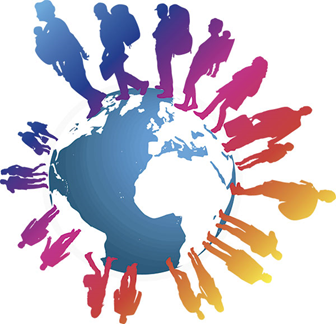 Göçmen kaçakçılığı devlete karşı işlenmiş bir suç olarak tanımlanmaktadır. 
Devlet sınırlarının kayıtdışı geçilmesi sürecinde göçmenler ile kaçakçılar arasında rızaya dayalı bir anlaşma vardır. 
Yıllık 5-6 milyar dolarlık bir ticaret
Göçmen kaçakçılarının bir kısmı insan ticareti yapan şebekelerle işbirliği yapmaktadır. 
İnsan ticareti, menfaat sağlamak için, güç kullanarak ya da kullanma tehdidi ile kişilerin zorlanması, kaçırılması, aldatılması yoluyla istismar edilmesidir. 
Özel olarak “çocuk ticareti ise çocuğun istismar amaçlı temini, bir yerden bir yere taşınması, devredilmesi, barındırılması veya teslim alınması(dır)”(Demir vd.,2015:5).
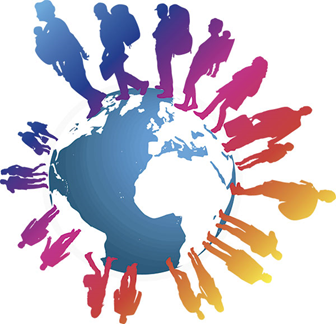 Tahmini olarak dünya genelinde 200 milyon kişi insan ticaretinden
   etkilenmiştir (Castles ve Miller, 2008: 164).
En hızlı büyüyen suç piyasasıdır. 
Kadınlar ve çocuklar daha fazla maruz kalmaktadır insan ticaretine. 
Savaş, şiddet, yoksulluk, açlık  göçmen kaçakçılığı ve insan ticareti
ABD 2002 insan ticaretini önlemeye yönelik politikaların izlenme raporu: «dünya genelinde 700.000-4 milyon arası kişi insan ticaretinin kurbanıdır. Suudi Arabistan, Türkiye gibi müttefik ülkeler de dahil 19 ülke yeterli gayreti göstermemektedir.»
Kaçakçılıkla mücadelede uluslararası işbirliği önemlidir.
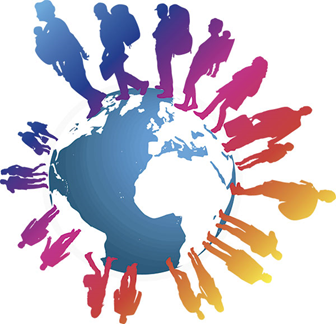 Kaynak: Castles ve Miller (2008) Göçler Çağı: 5. Bölüm (129-171)
Öneriler: 

Bauman, Z. (2018) Kapımızdaki Yabancılar, Ayrıntı Yayınları

Orta Amerika’dan düzensiz göçe dair iki film: 

Sin Nombre (İsimsiz, 2009) ve 
La Jaula de Oro (Altın Kafes, 2013)
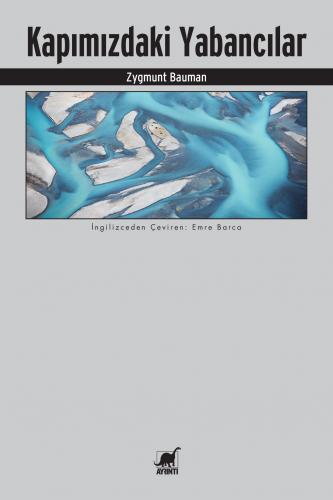